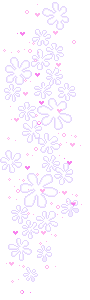 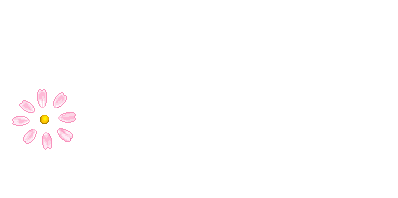 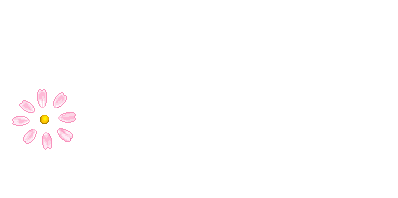 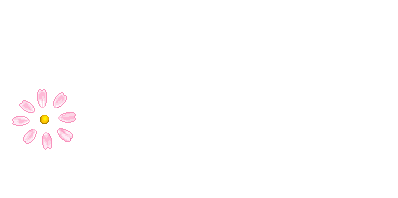 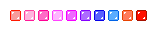 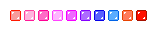 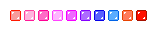 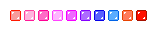 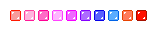 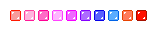 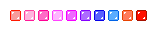 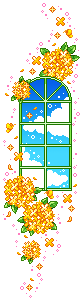 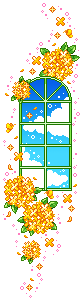 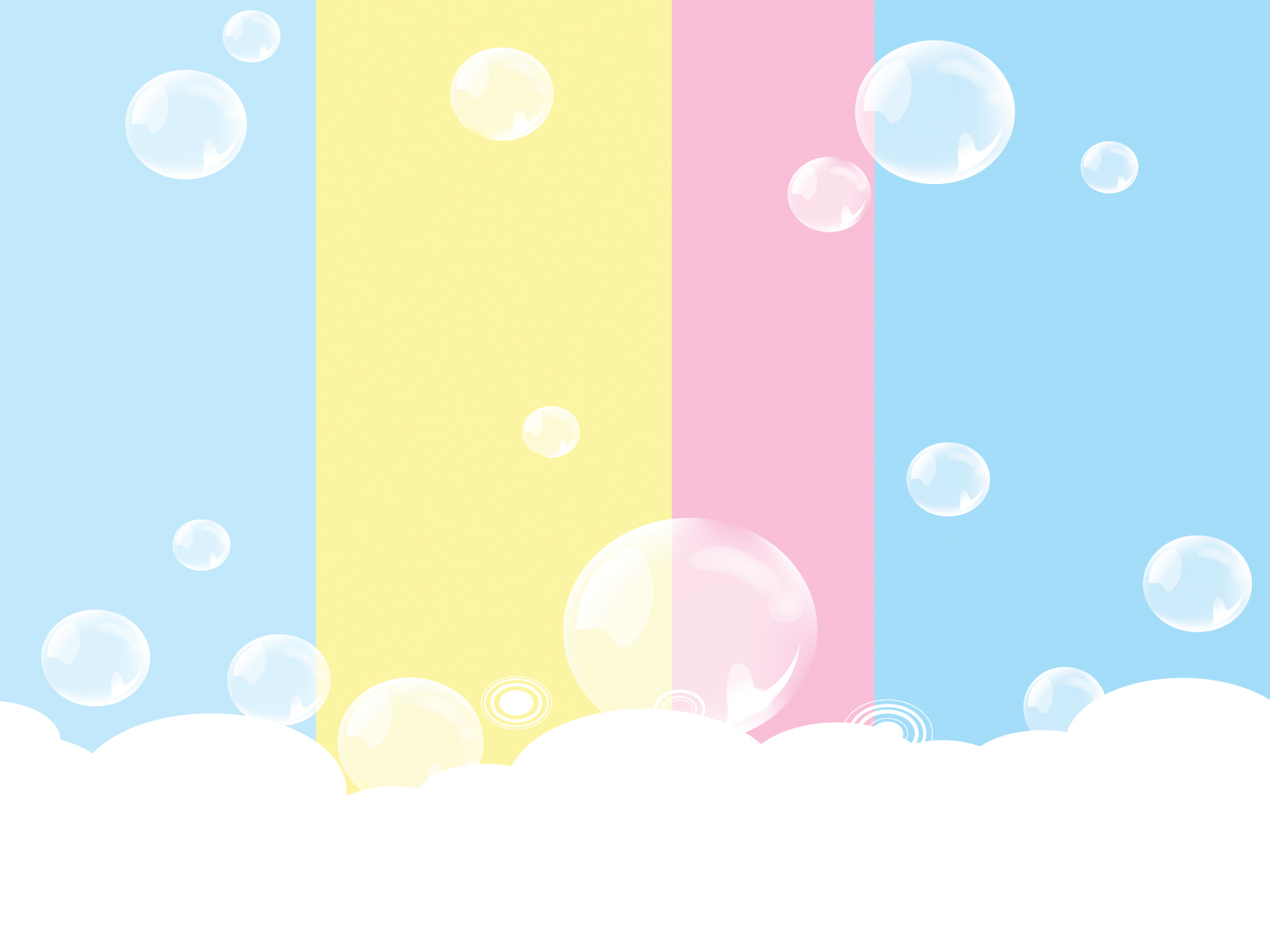 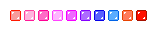 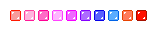 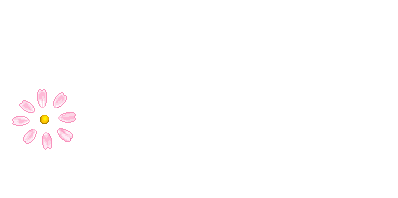 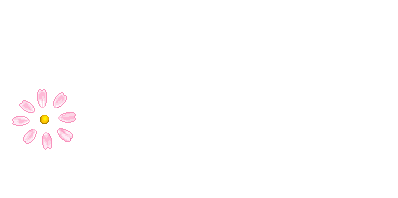 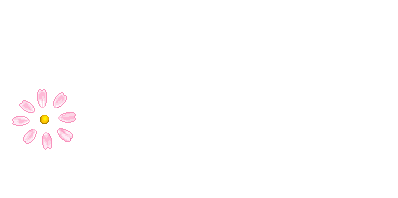 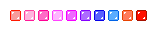 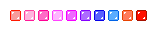 CHÀO MỪNG
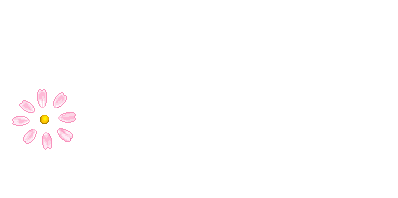 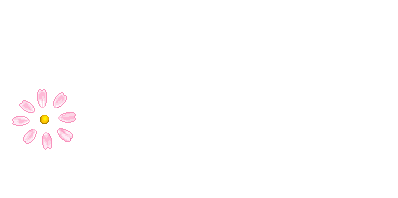 Quý thầy cô 
và các em học sinh
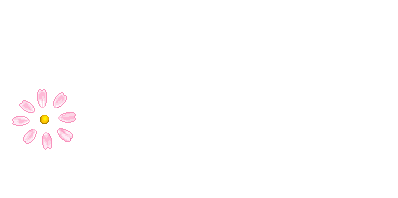 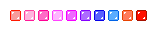 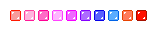 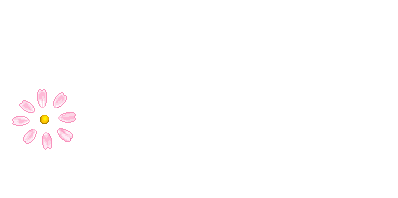 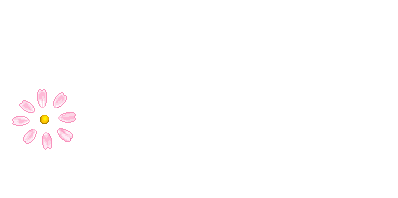 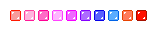 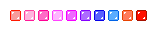 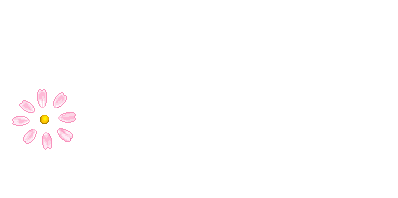 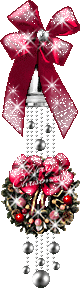 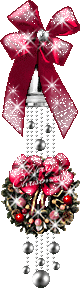 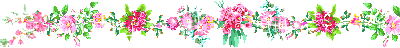 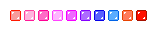 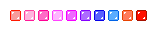 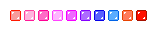 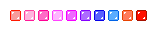 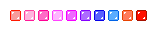 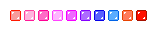 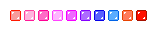 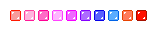 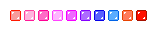 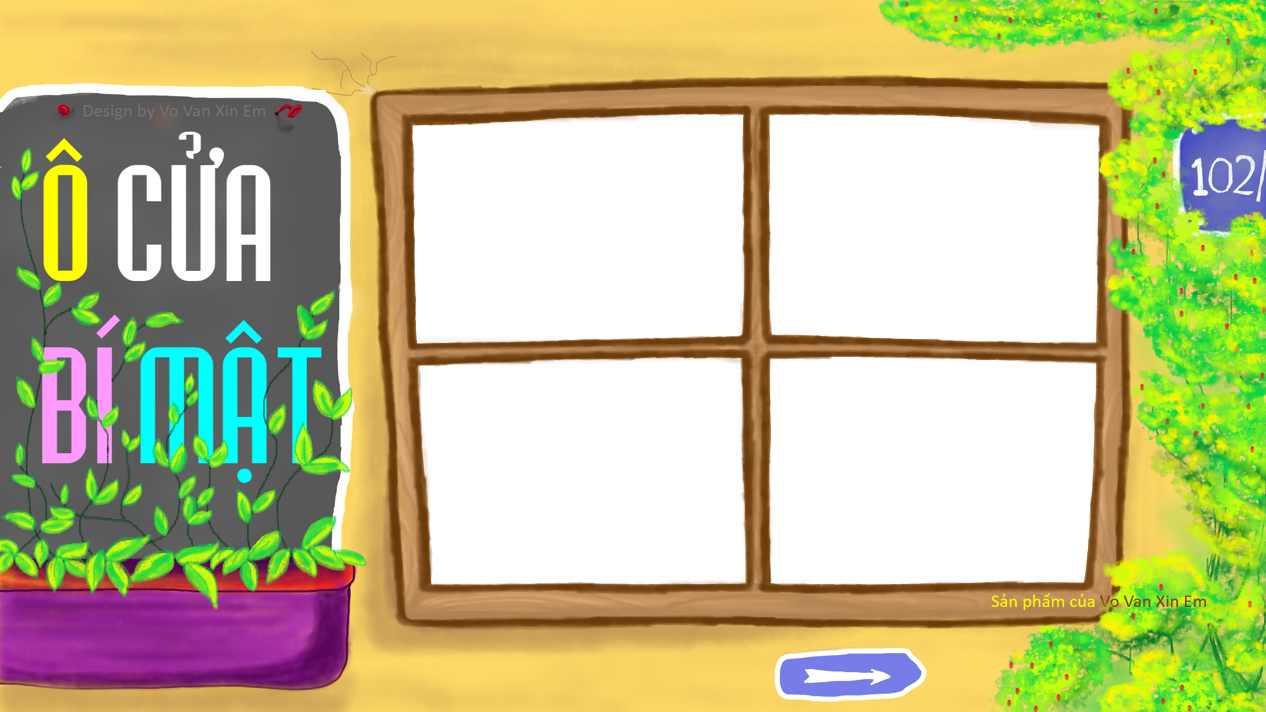 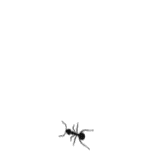 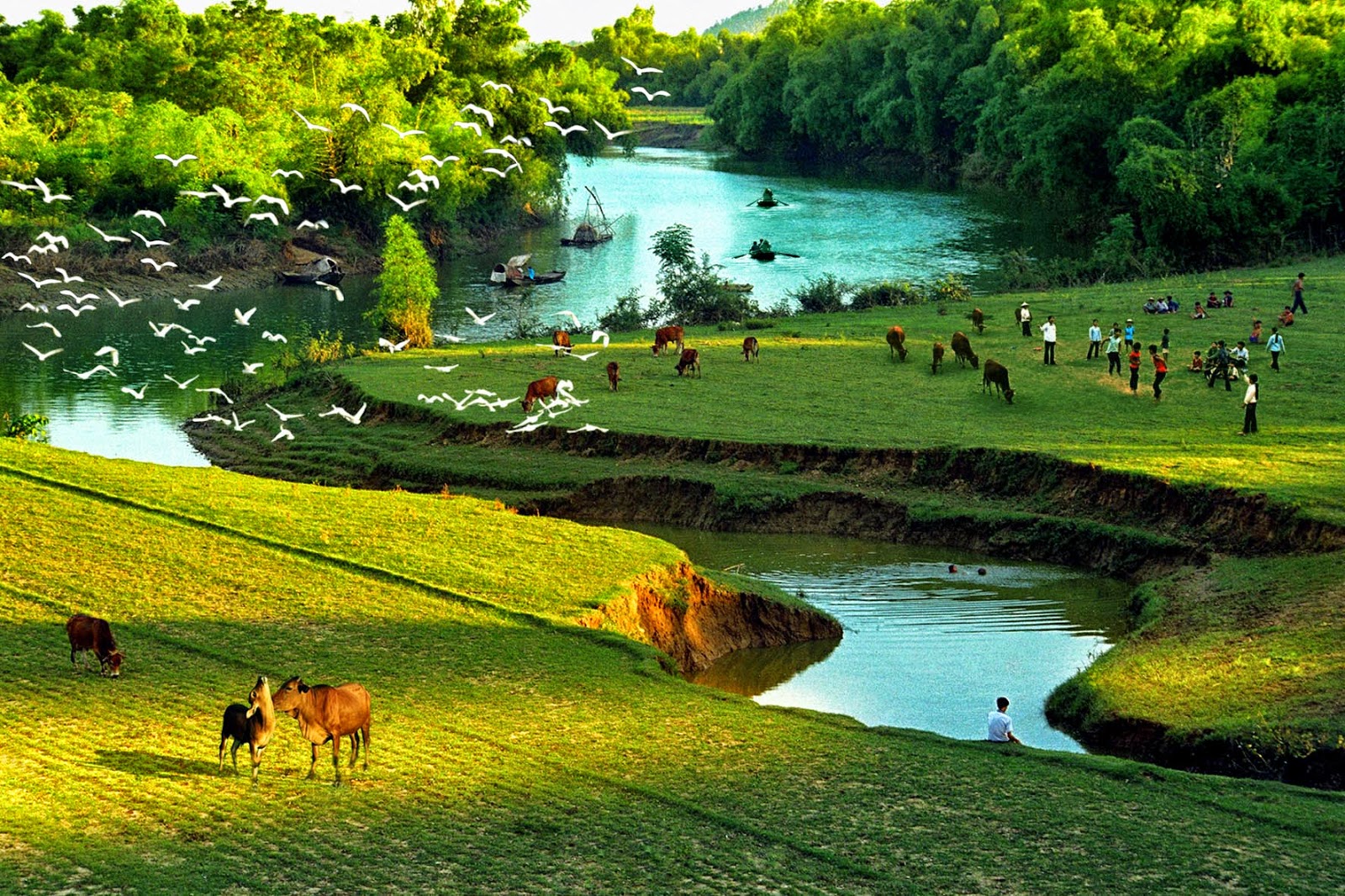 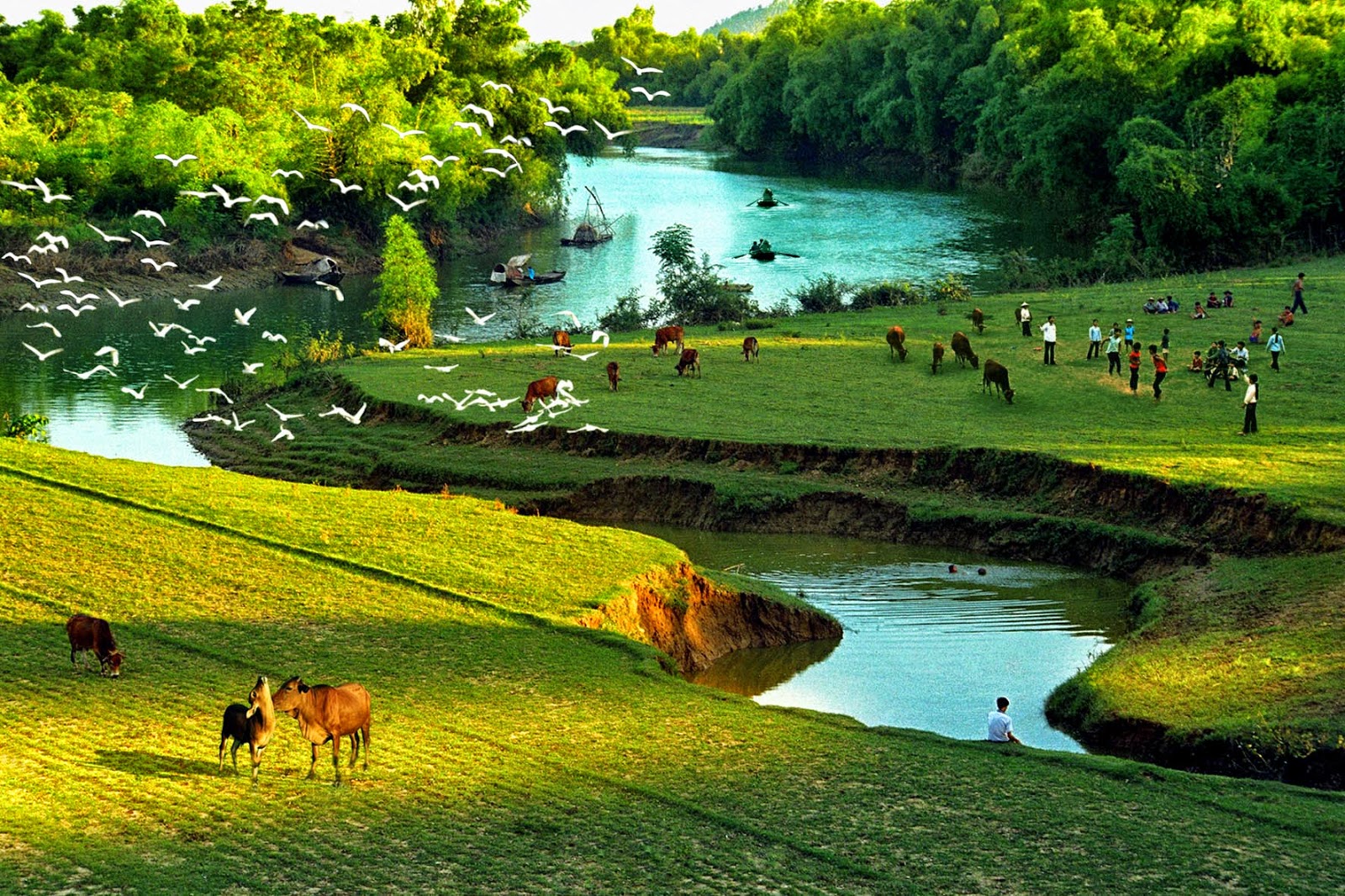 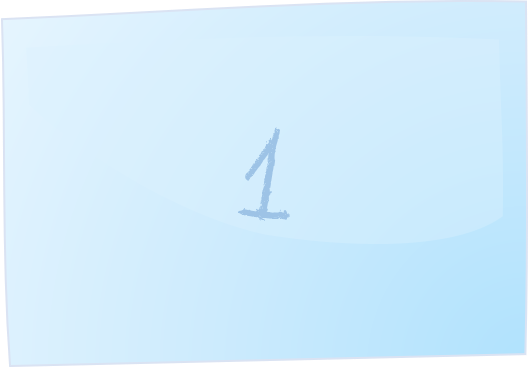 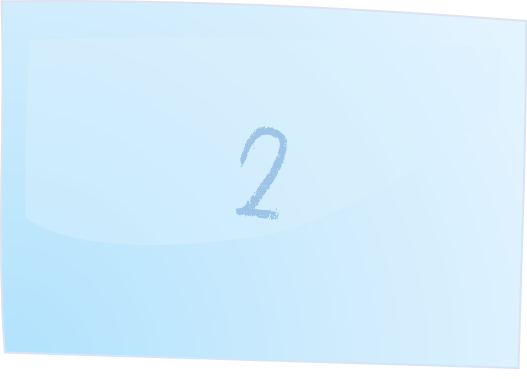 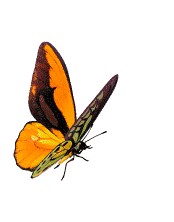 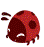 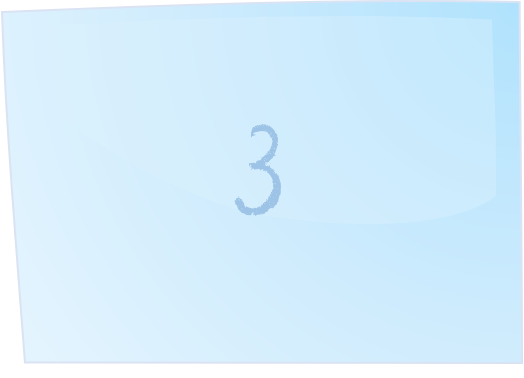 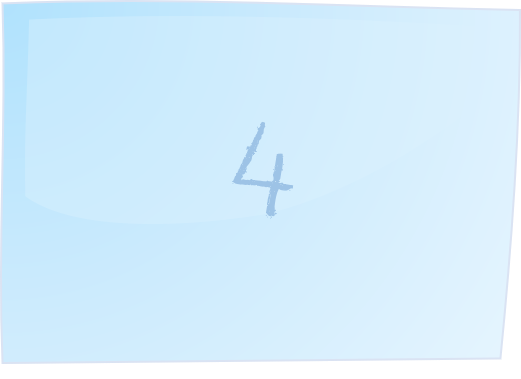 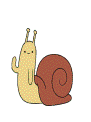 Thư viện Tiểu học
ĐÁP ÁN
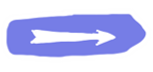 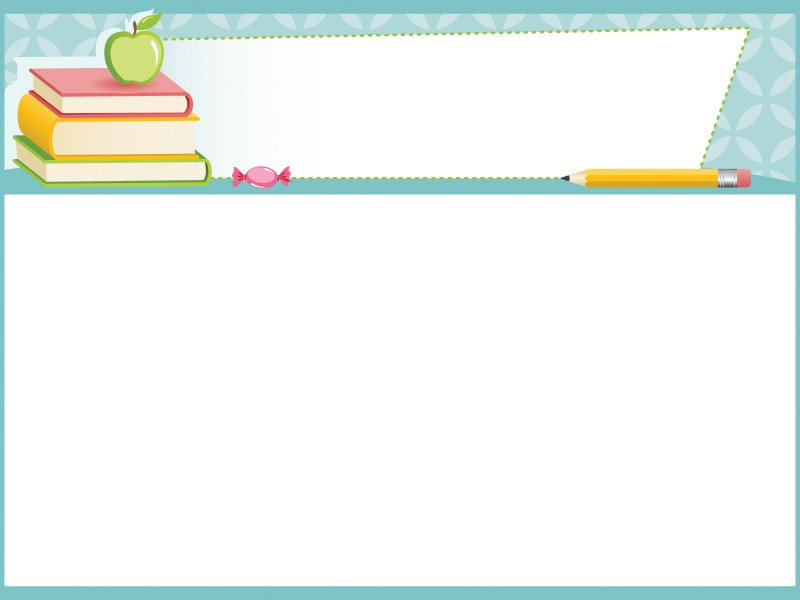 Câu 1: Trong phần mềm Powerpoint, để chèn ảnh vào bài trình chiếu, em chọn nút lệnh nào trong thẻ Insert?
Ôi ! Sai rồi 
!!!
Ôi ! Sai rồi 
!!!
A
B
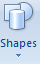 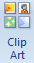 Ôi ! Sai rồi 
!!!
D
Giỏi quá ^^
C
Cả 3 đáp án trên
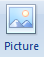 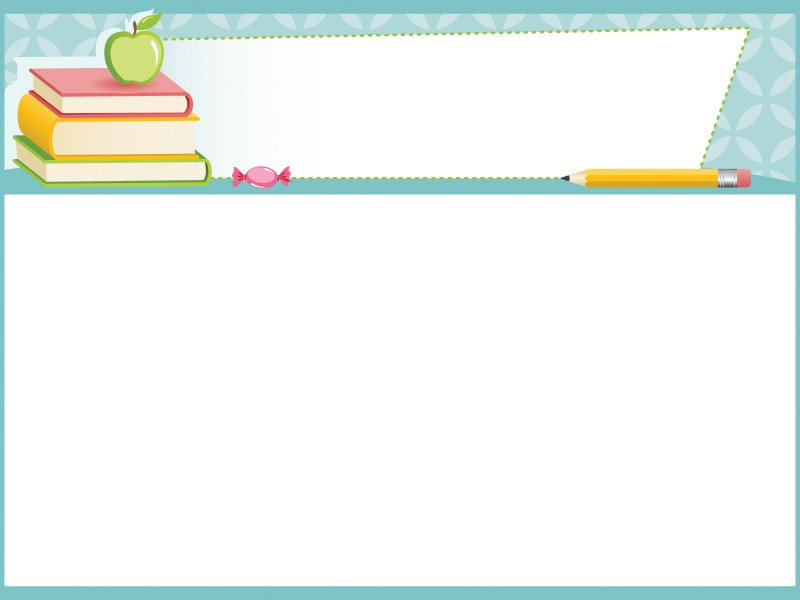 Câu 2: Để chèn video vào bài trình chiếu, em chọn nút lệnh nào trong thẻ Insert?
Ôi ! Sai rồi 
!!!
Ôi ! Sai rồi 
!!!
A
B
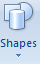 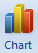 Ôi ! Sai rồi 
!!!
D
Giỏi quá ^^
C
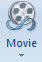 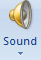 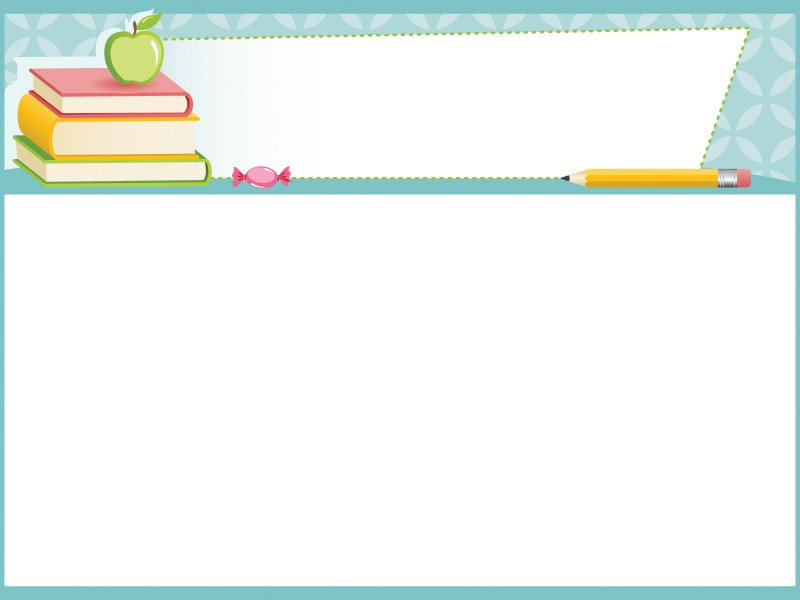 Câu 3: Để chèn âm thanh vào bài trình chiếu, em chọn nút lệnh nào trong thẻ Insert?
Ôi ! Sai rồi 
!!!
A
B
Giỏi quá ^^
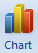 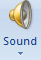 Ôi ! Sai rồi 
!!!
Ôi ! Sai rồi 
!!!
D
C
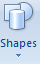 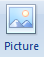 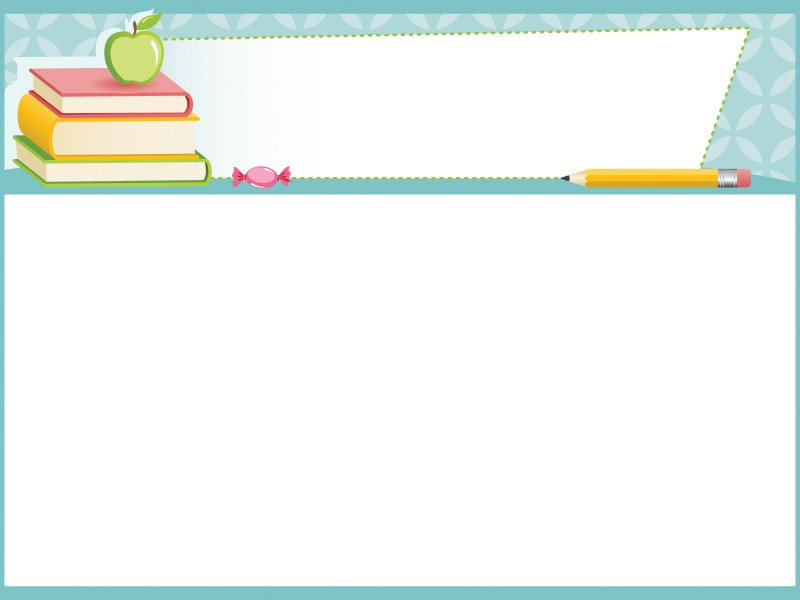 Câu 4: Để tạo hiệu ứng trong phần mềm Powerpoint, em chọn thẻ nào?
A
Ôi ! Sai rồi 
!!!
B
Giỏi quá ^^
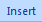 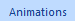 Ôi ! Sai rồi 
!!!
Ôi ! Sai rồi 
!!!
C
D
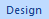 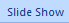 Chơi tiếp
[Speaker Notes: Trò chơi]
Thứ sáu, ngày 30 tháng 12 năm 2022
TIN HỌC
Bài 6 THỰC HÀNH TỔNG HỢP (tiết 1)
Bài trình chiếu chủ đề “Quê hương, đất nước em”
Trang 1: Giới thiệu về đất nước
Trang 2: Giới thiệu về Thủ đô Hà Nội
Trang 3: Giới thiệu thành phố Huế
Trang 4: Giới thiệu về biển đảo
Trang 5: Giới thiệu về tỉnh, thành phố khác
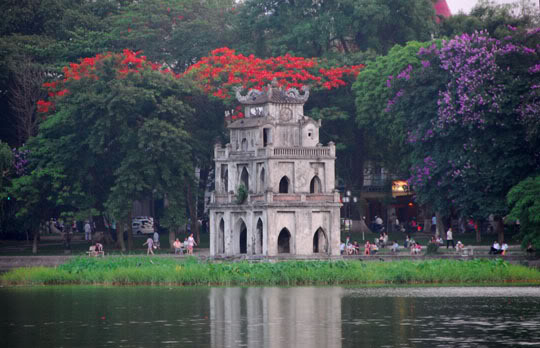 THÁP RÙA – HOÀN KIẾM HÀ NỘI
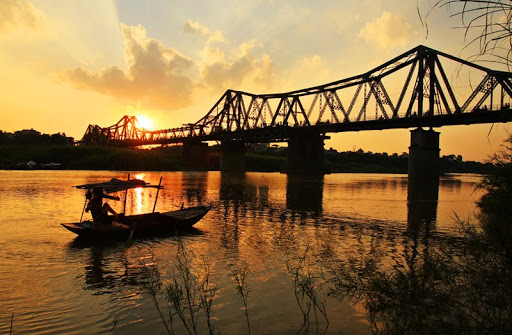 CẦU LONG BIÊN
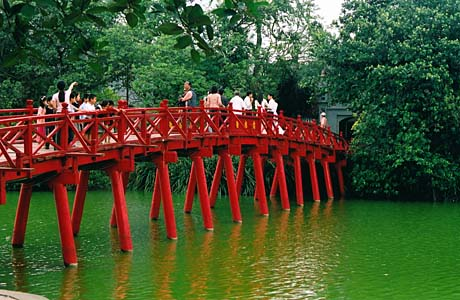 CẦU THÊ HÚC  HÀ NỘI
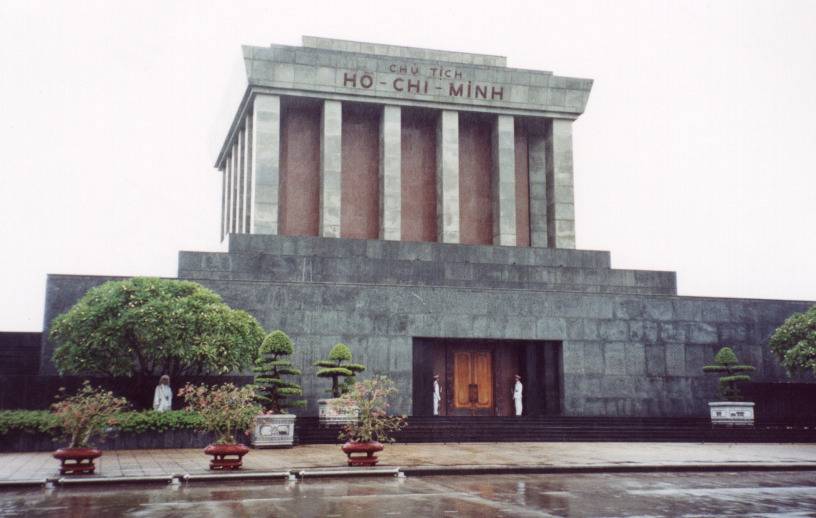 LĂNG BÁC
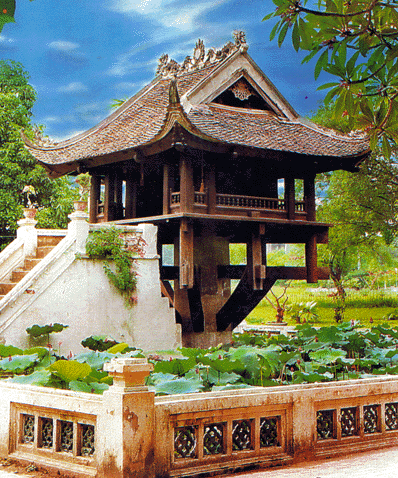 CHÙA MỘT CỘT
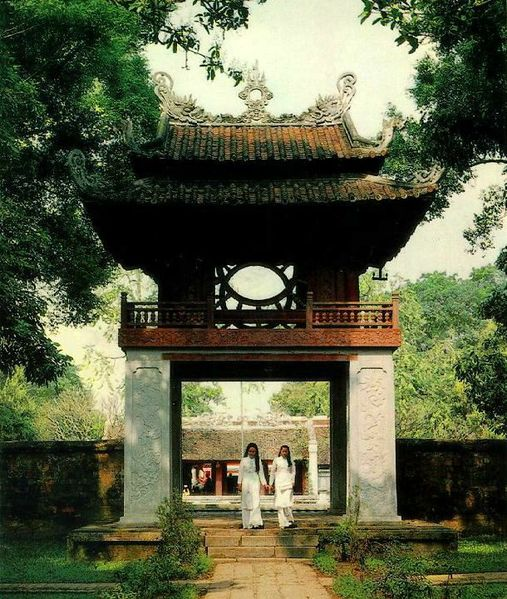 VĂN MIẾU QUỐC TỬ GIÁM
CÁC MÓN ĂN ĐẶC SẢN CỦA HÀ NỘI
Phở Hà Nội
Bánh cốm
Bún thang
Cốm làng vòng
Đâu là danh lam thắng cảnh của Hà Nội?
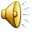 Quảng trường Ba Đình
Yêu cầu bài trình chiếu chủ đề “Quê hương, đất nước em”
- Có chèn ảnh, nội dung minh họa.
- Tạo hiệu ứng xuất hiện cho phần văn bản, tranh.
- Có ít nhất 5 silde.
Khuyến khích
- Sử dụng hiệu ứng chuyển động.
ĐẠI NỘI HUẾ
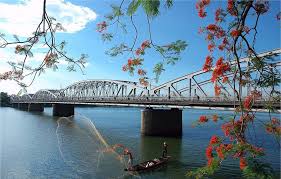 CẦU TRÀNG TIỀN
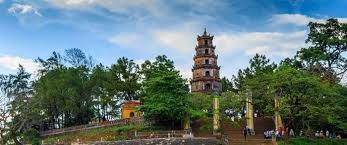 CHÙA THIÊN MỤ
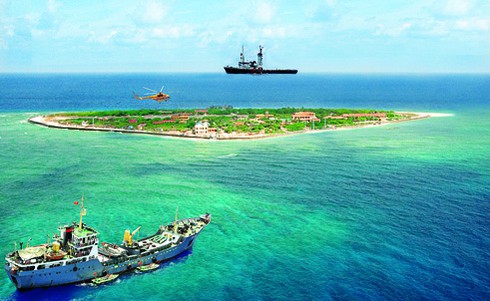 ĐẢO TRƯỜNG SA, HOÀNG SA
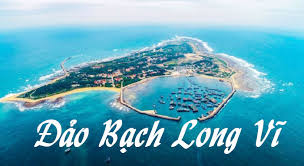 Em làm hướng dẫn viên du lịch
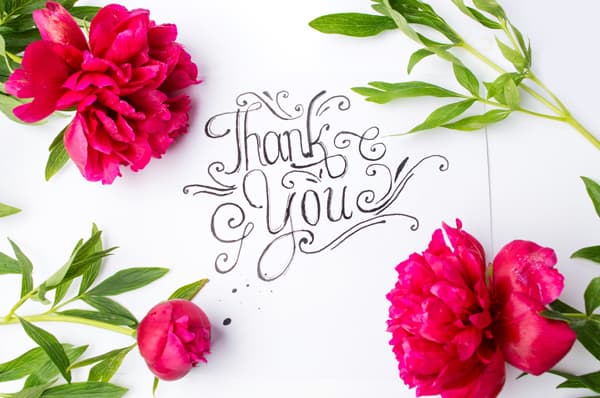